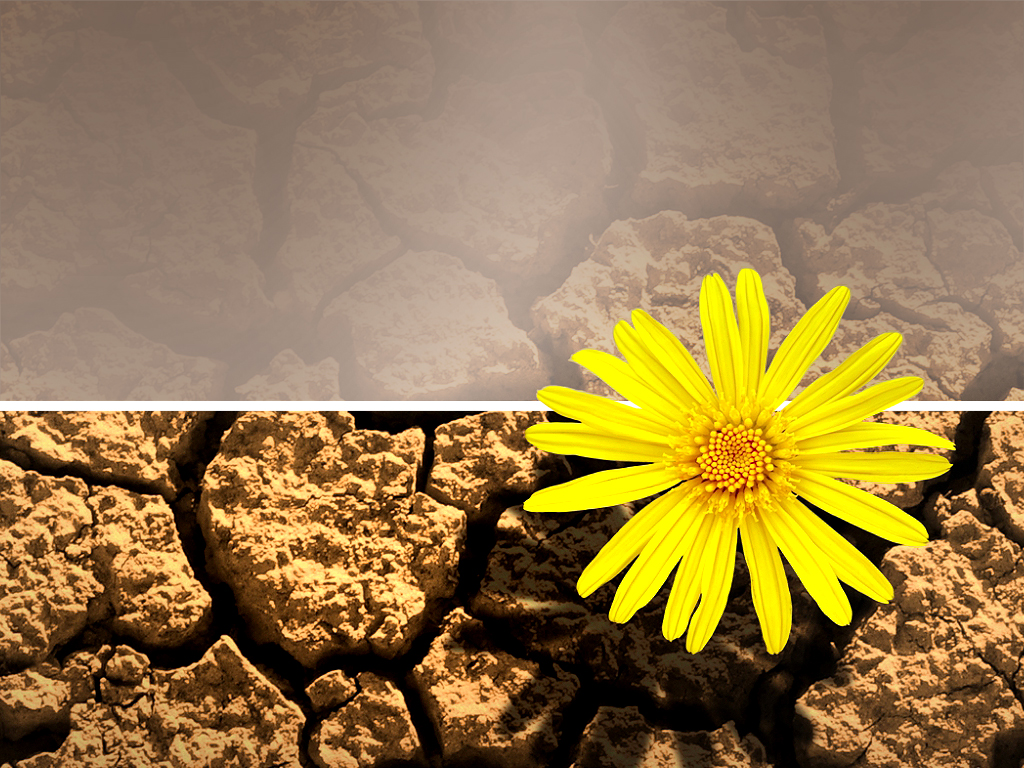 День профилактики насилия 2011
ВОЗЛЮБЛЕННЫЕ и УКРЕПЛЕННЫЕАвтор – Мейбл Данбар
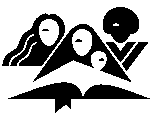 Генеральная конференция
      Отдел женского служения
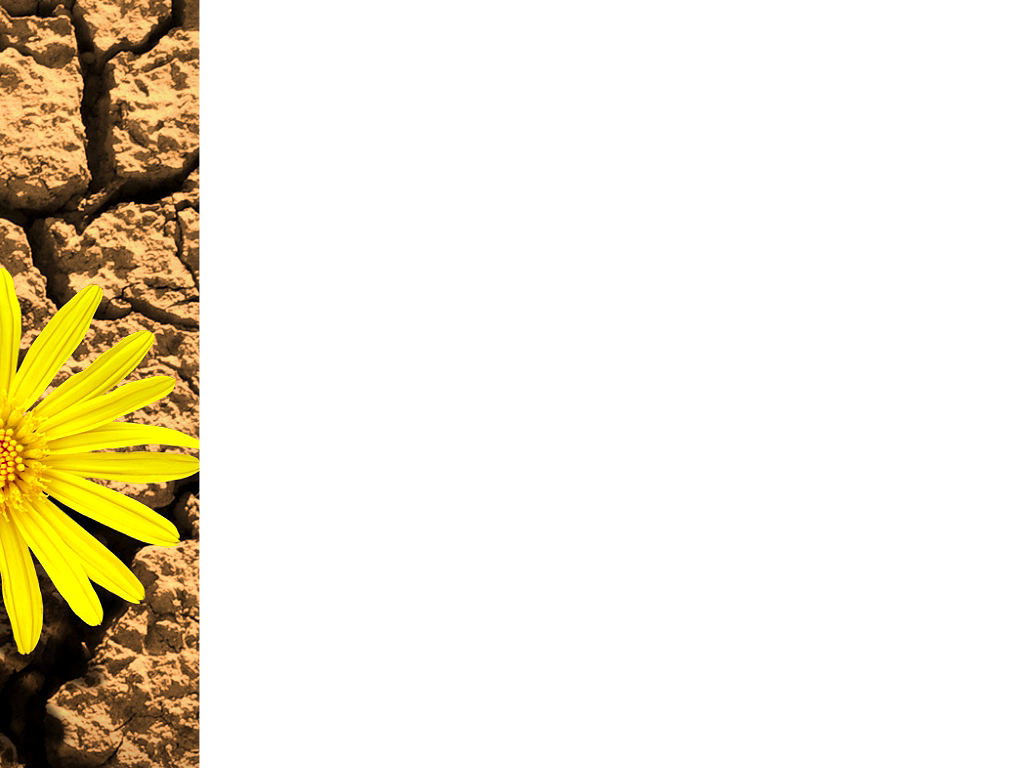 Бытие 1:16, 17 и 2:18-24 повествует об особом священном сотворении человека. С начала времен женщина и мужчина были созданы для владычества над землей. «И сказал Бог: сотворим человека по образу Нашему по подобию Нашему»
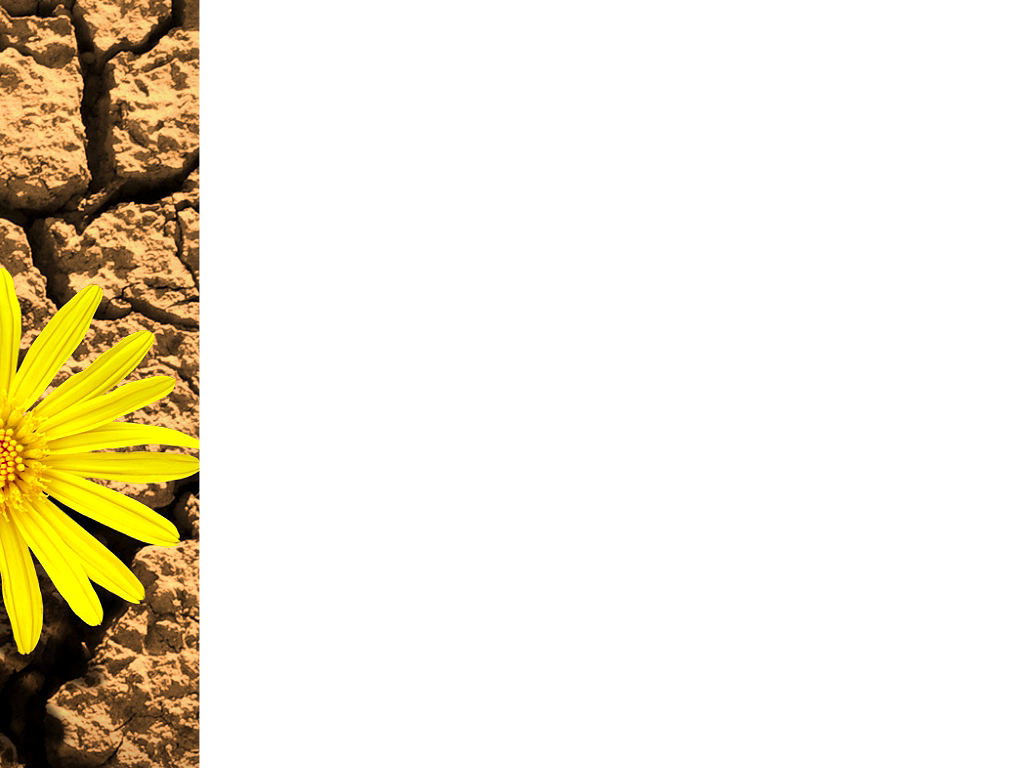 Бог сотворил мужчину и женщину, чтобы те пребывали в совершенной гармонии друг с другом и с Ним. Мужчина и женщина были созданы, чтобы быть представителями Бога на земле. Они должны были наравне разделять друг с другом:  послушание, благословение, управление и продолжение рода.
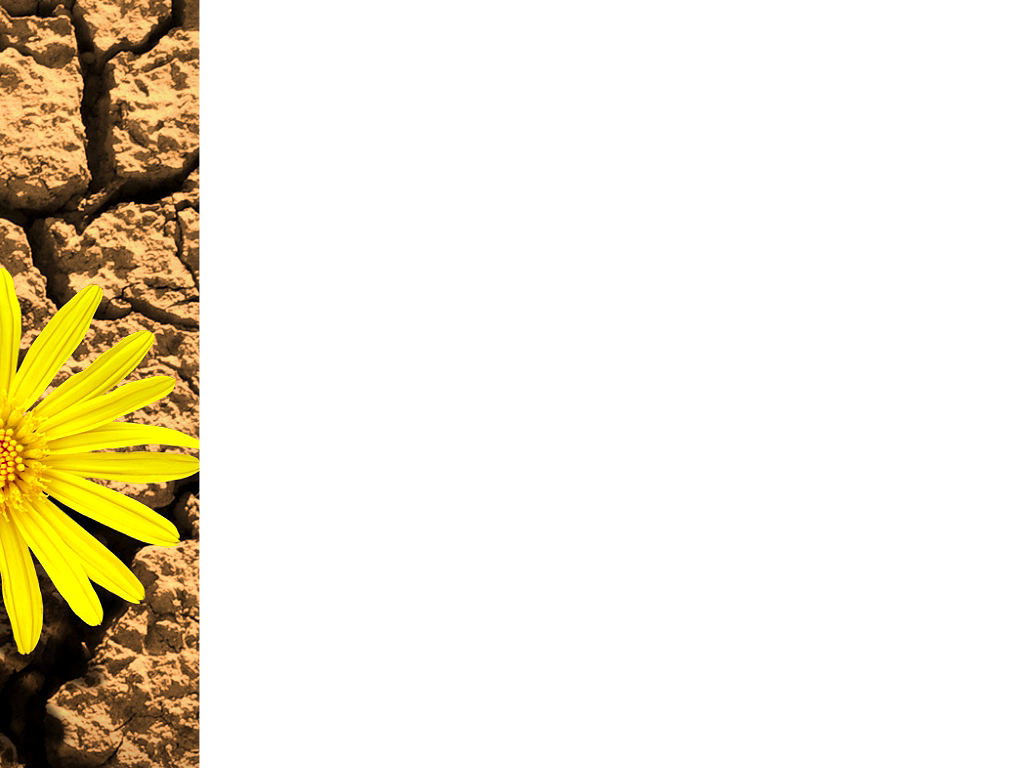 Сатана все еще работает над тем, чтобы уничтожить человека; один из его методов – насилие и жестокое обращение в семье. 
Насилие в семье, иногда называемое воинствующим жестоким обращением, – это модель поведения, которую использует один из членов семьи, чтобы контролировать и установить власть над другим, не принимая во внимание права другого человека.
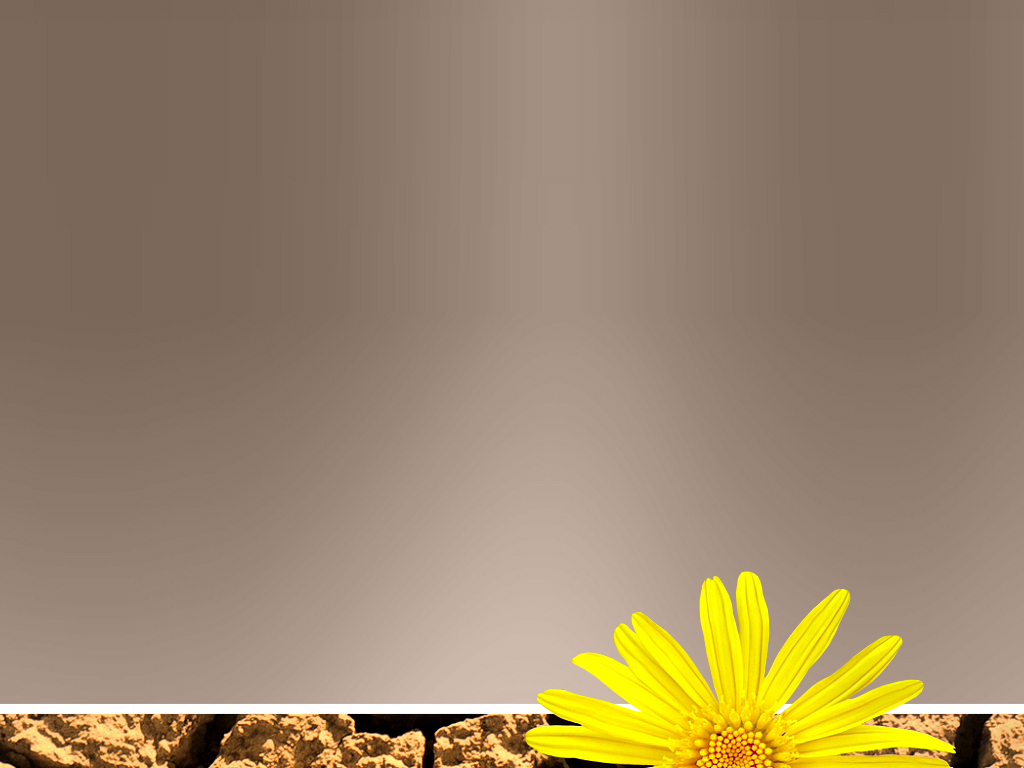 Жестокое обращение применяется с целью запугать, терроризировать, манипулировать, причинить боль, унизить, обвинить, осрамить или ранить.
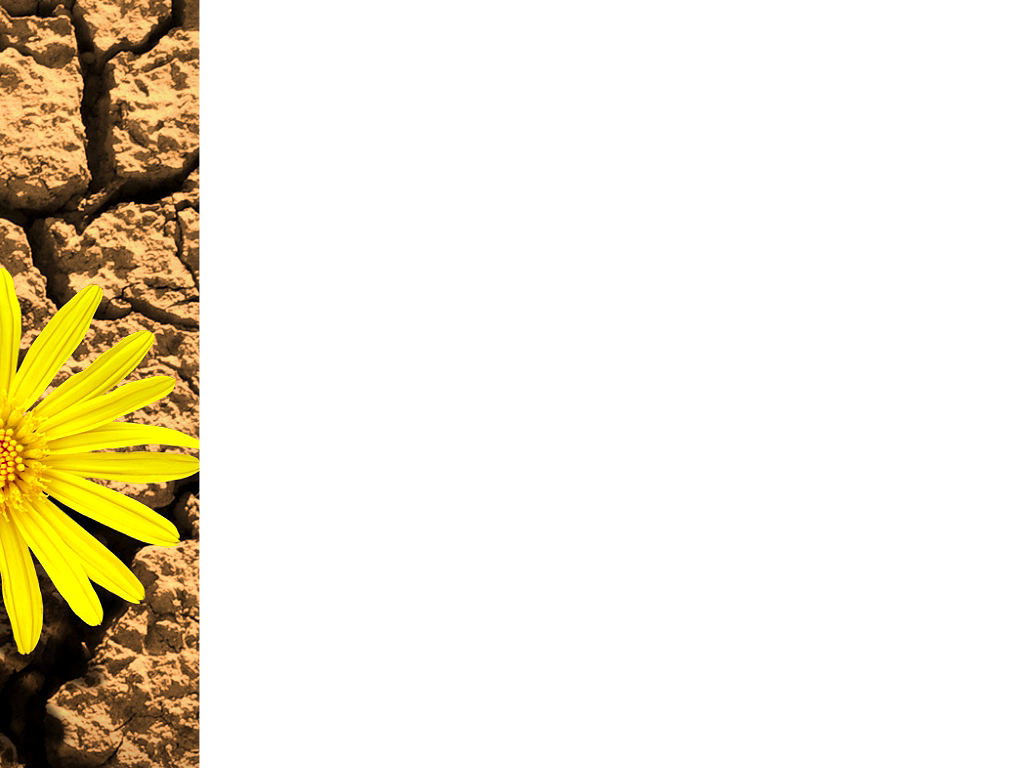 Насилие над женщинами совершается в семьях как развитых, так и развивающихся стран. Оно часто рассматривается как дело сугубо семейное. Но статистика показывает ужасающую картину как социальных, так и физических его последствий.
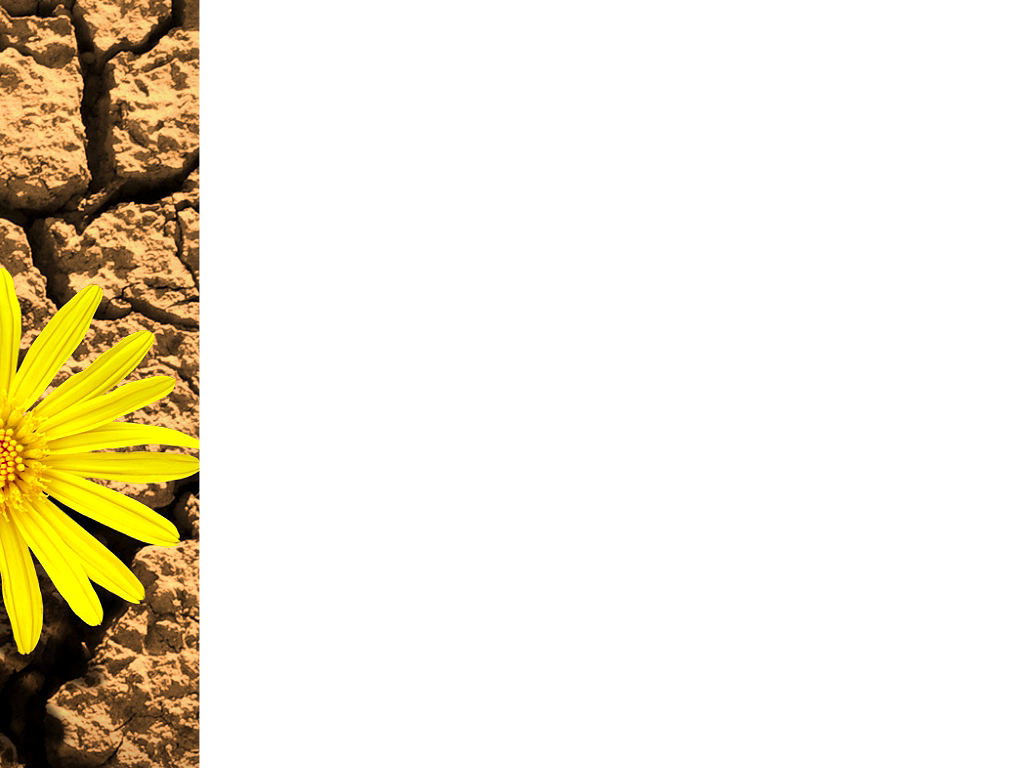 Среди женщин от 15 до 44 лет насилие – главная причина смерти или инвалидности. Во всем мире 40-70% женщин-жертв преступлений были убиты своим сексуальным партнером.
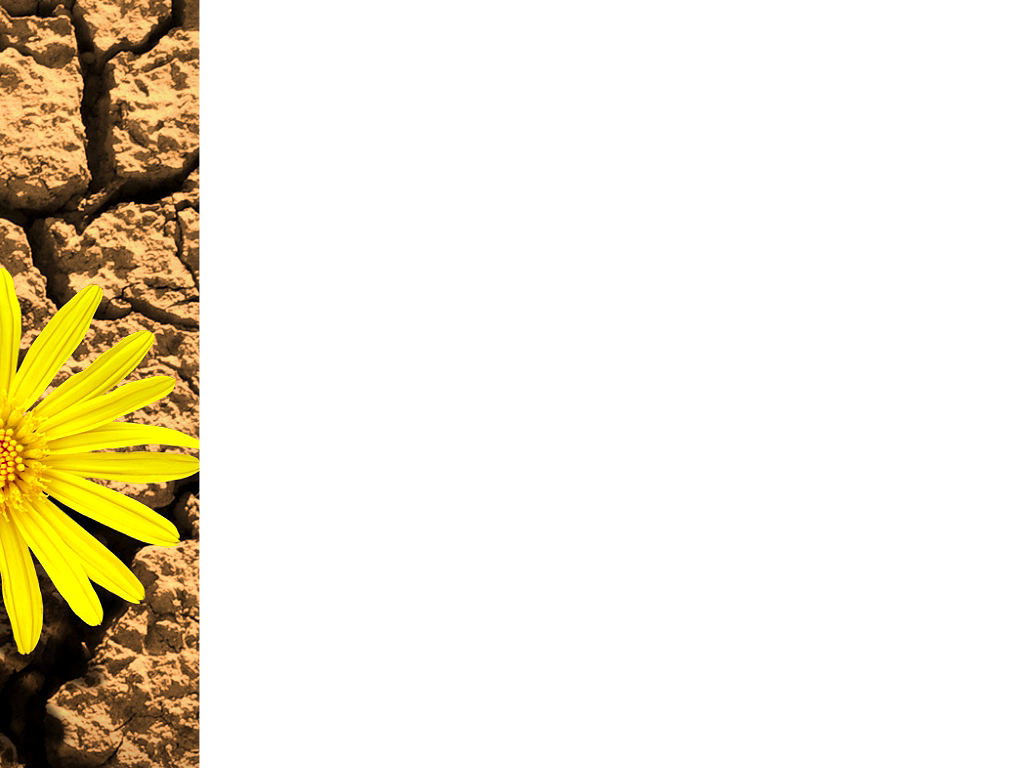 Нет точной статистики, но количество женщин, ежегодно переправляемых за границу для работорговли, может быть в два раза выше, если включить женщин, силой вовлеченных в работорговлю в рамках своей страны.
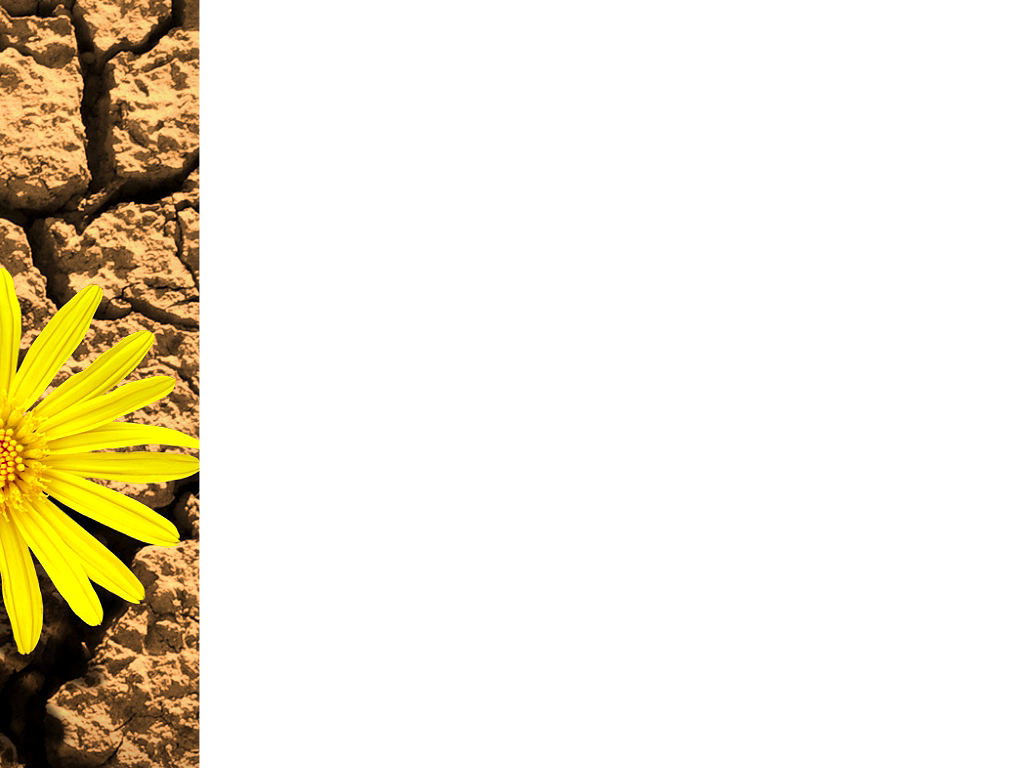 Масштаб трафика женщин и девочек достиг пугающих размахов особенно в Азиатских странах. В Южной Азии более 100 000 женщин ежегодно переправляются для работорговли.
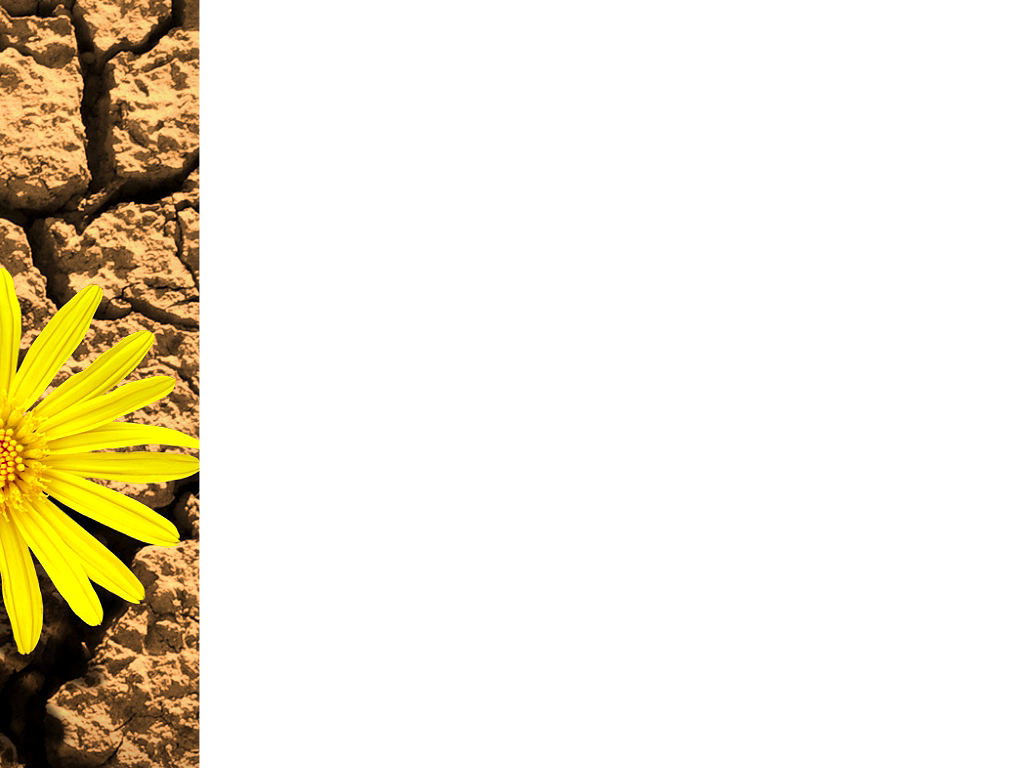 Насилию подвергаются женщины всех возрастов, рас, национальностей и социально-экономического положения. Некоторые формы насилия совершаются по половому признаку и от них больше всего страдают именно женщины – физическое насилие, изнасилования,  сексуальные домогательства и работорговля.
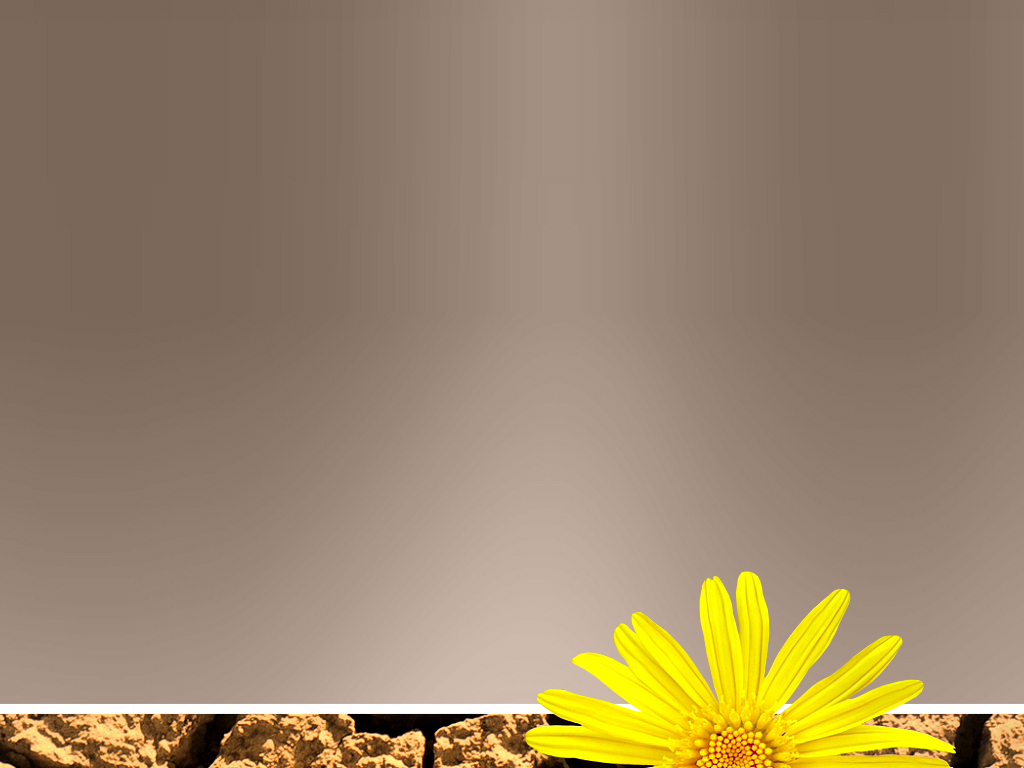 Эти виды насилия совершаются во многих семьях, в том числе и христианских. Мы никогда не должны думать, что жестокое обращение не встречается в адвентистских семьях.
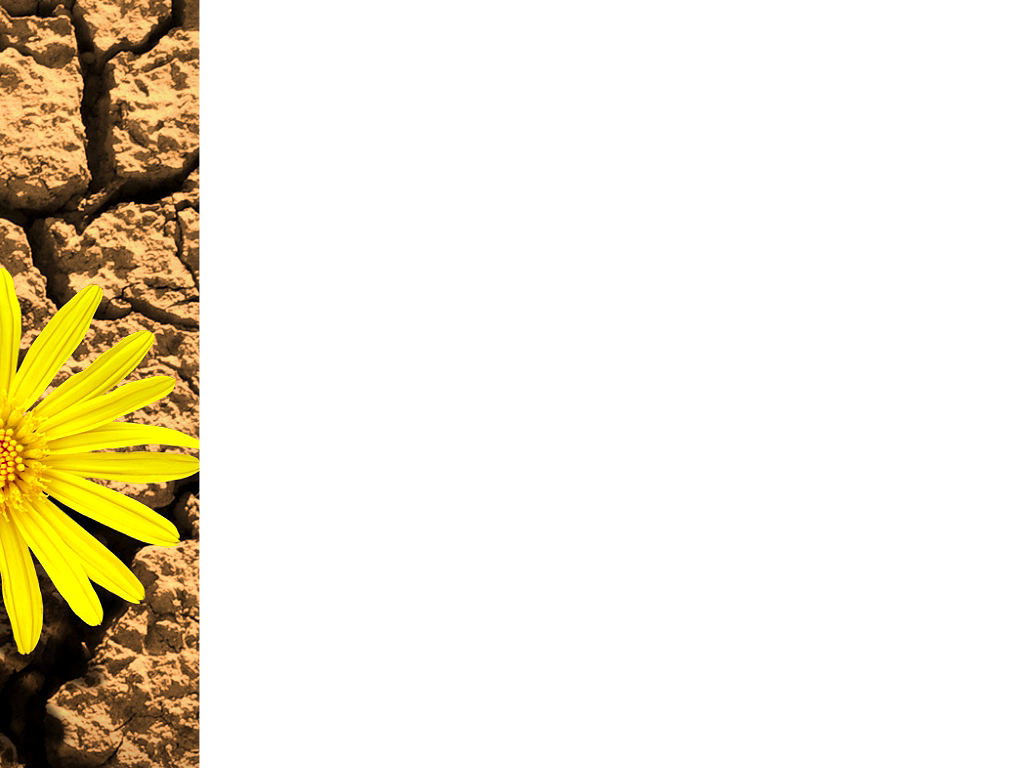 Опрос, проведенный в Северо-Американской конференции среди 1431 человек – мужчин и женщин, показал поразительную статистику. Почти 34 процента женщин и более 20 процентов мужчин сообщили об оскорблениях со стороны своего сексуального партнера.
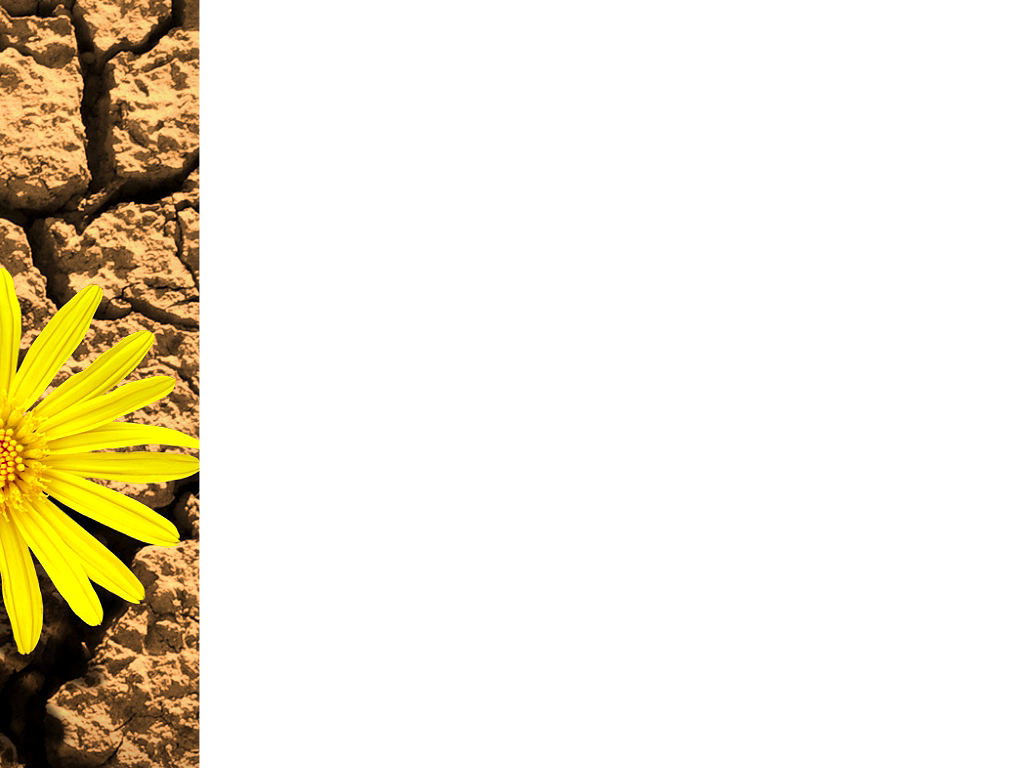 Злонамеренные действия – это действия греховные.  Они являются оскорблением Божьего нравственного закона. Они разделяют преступника с Богом и с людьми». Насилие в семье – вопрос греха! 
 (Источник) James and Phyllis Alsdurf, Battered into Submission. Westmont, IL:  InterVarsity Press, 1986, pp. 61-62.
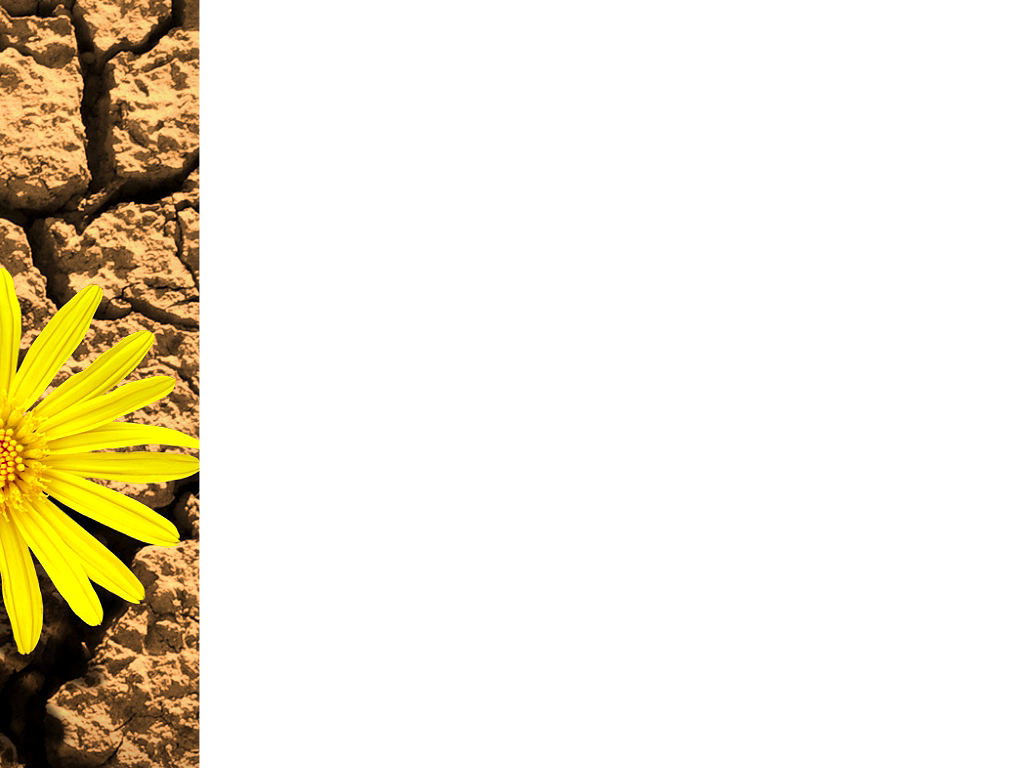 Мы должны использовать свои дары для служения Богу, друг другу и окружающему миру.  Крайне важно, чтобы мы учили единству и взаимности во взаимоотношениях и были в этом образцом для подражания для будущих поколений.
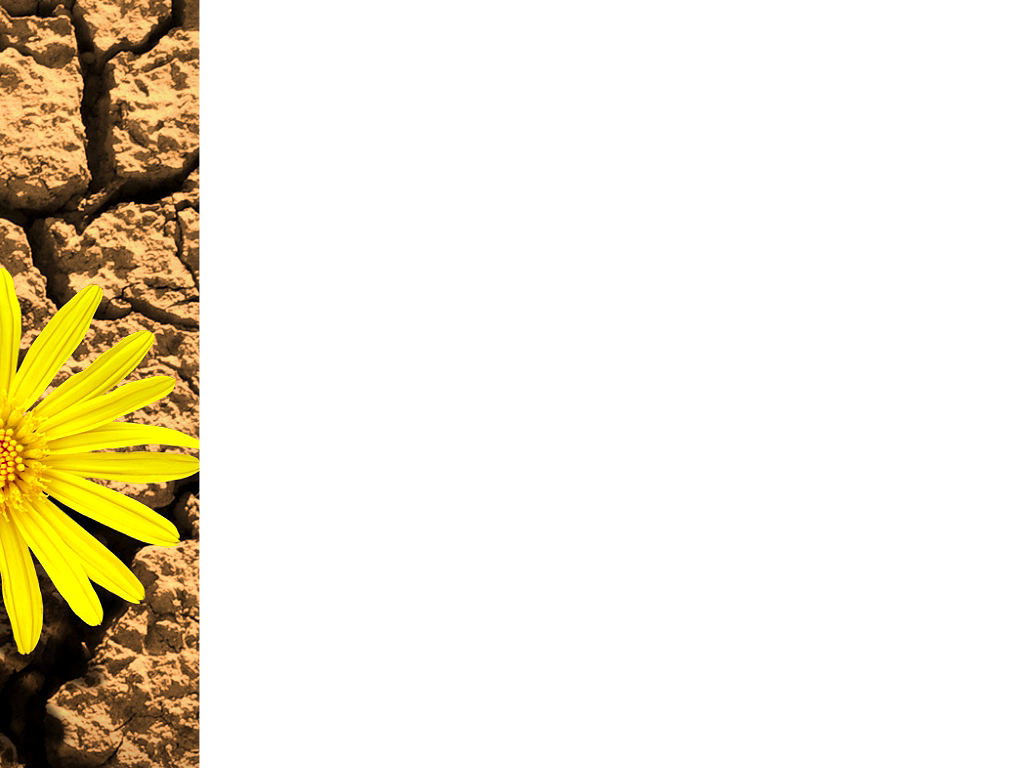 Женщины и мужчины нужны друг другу. Ни те, ни другие не могут эффективно служить Господу, отделяясь друг от друга и испытывая чувства превосходства или неполноценности по отношению к другому.  Нам нужно работать в команде.
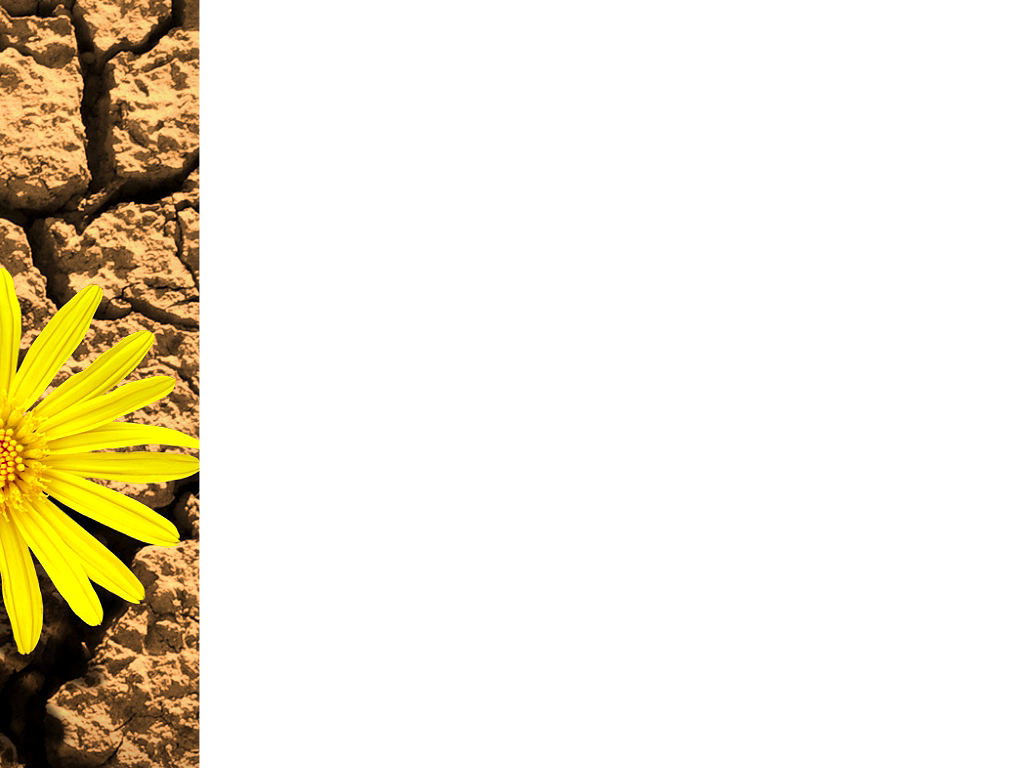 Церковь тогда благословляется, когда роль как женщин, так и мужчин не только признается, но практикуется и усиливается. Когда это происходит, взаимоотношения становятся более прочными. Брак укрепляется.
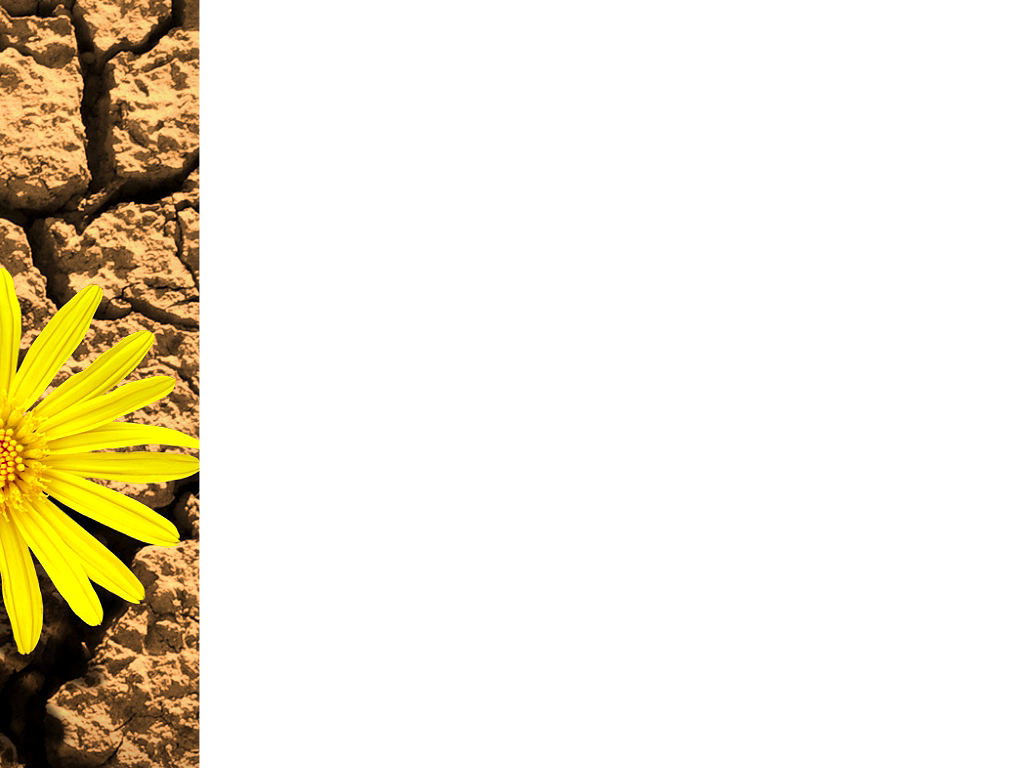 Укрепляются наши церкви, конференции и общества. Мы будем учить такой системе богопоклонения и служения, которая остановит порочный цикл домашнего и сексуального насилия.
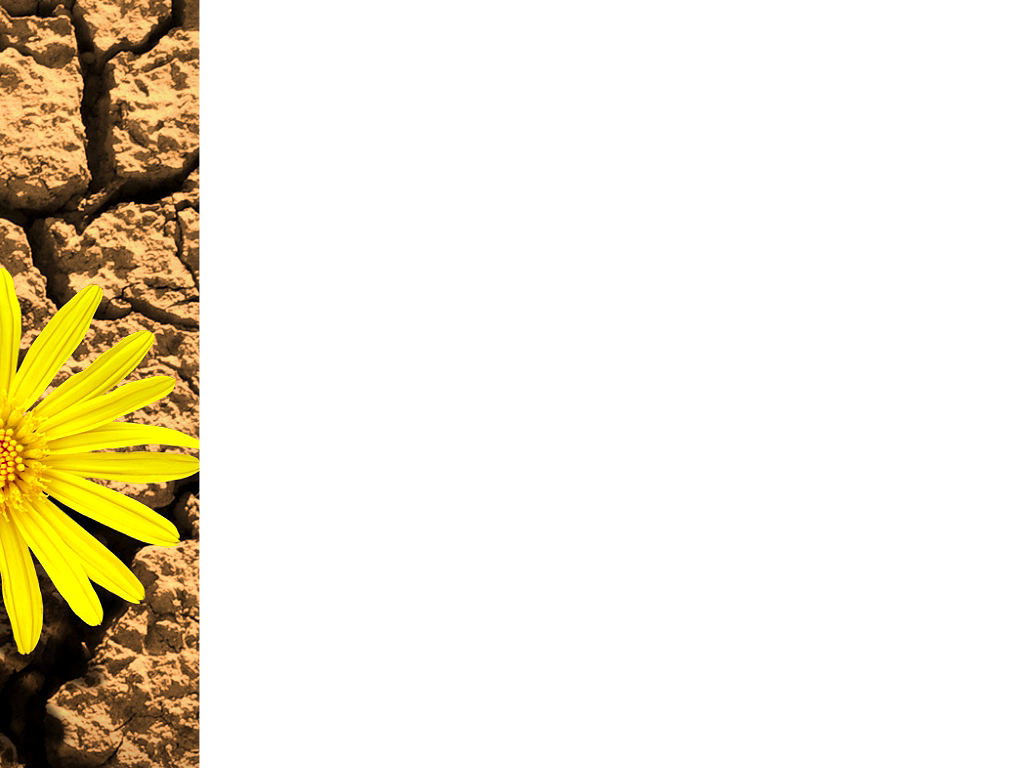 Как Иисус относился к женщинам, пострадавшим от насилия?
Он прощал их. 
Он не осуждал, но проявлял милосердие. 
Он проявлял к ним любовь, понимание и чуткость. 
Он исцелял, очищал и укреплял их.
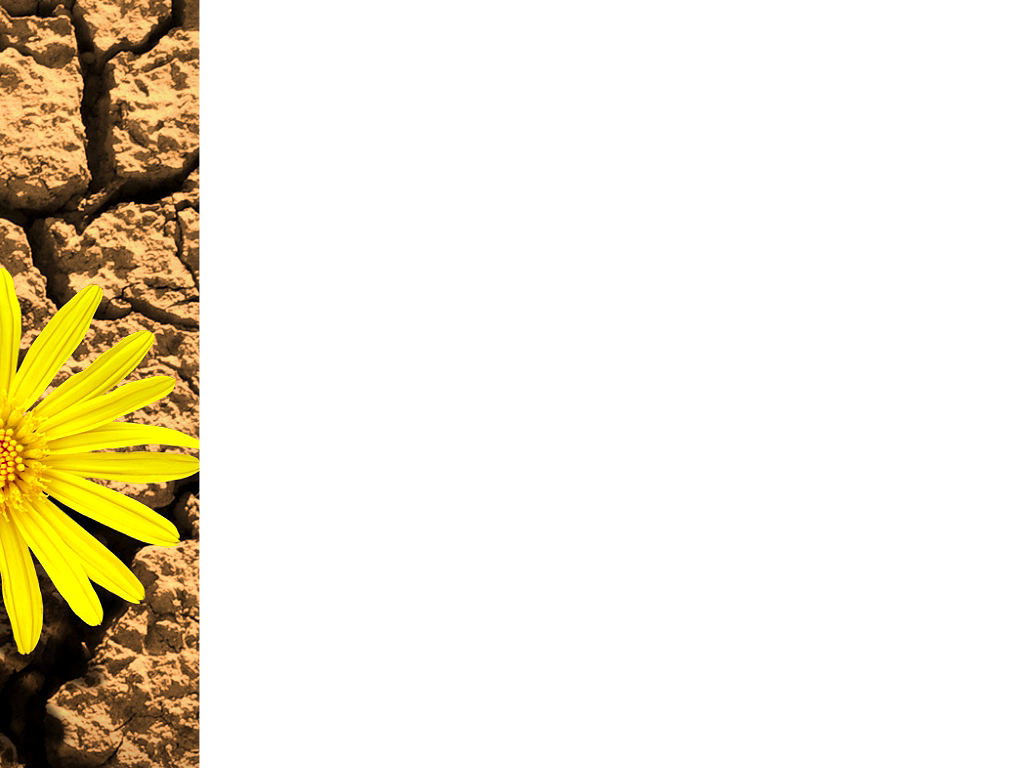 Любит ли Иисус и укрепляет ли нас сегодня?
Иисус прощает нас
Иисус проявляет к нам любовь и чуткость
Иисус исцеляет, очищает и наделяет нас силой
Иисус не осуждает, но проявляет к нам милосердие
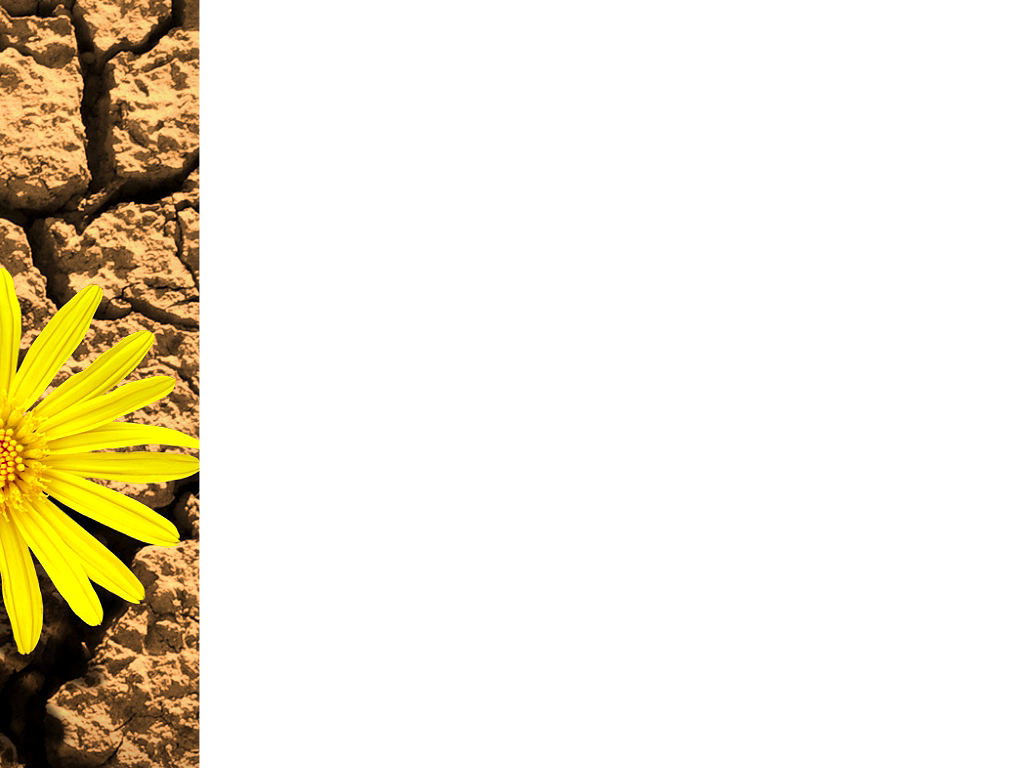 Иисус восстанавливает наши души и делает нас целостными
Иисус воскрешает нас от духовной смерти
Иисус дает нам возможность быть спасенными. Путь спасения одинаков как для мужчин, так и для женщин. И те, и другие могут быть прощены, получить вечную жизнь и стать сыновьями и дочерьми в Божьей семье (Римлянам 8:16-17).
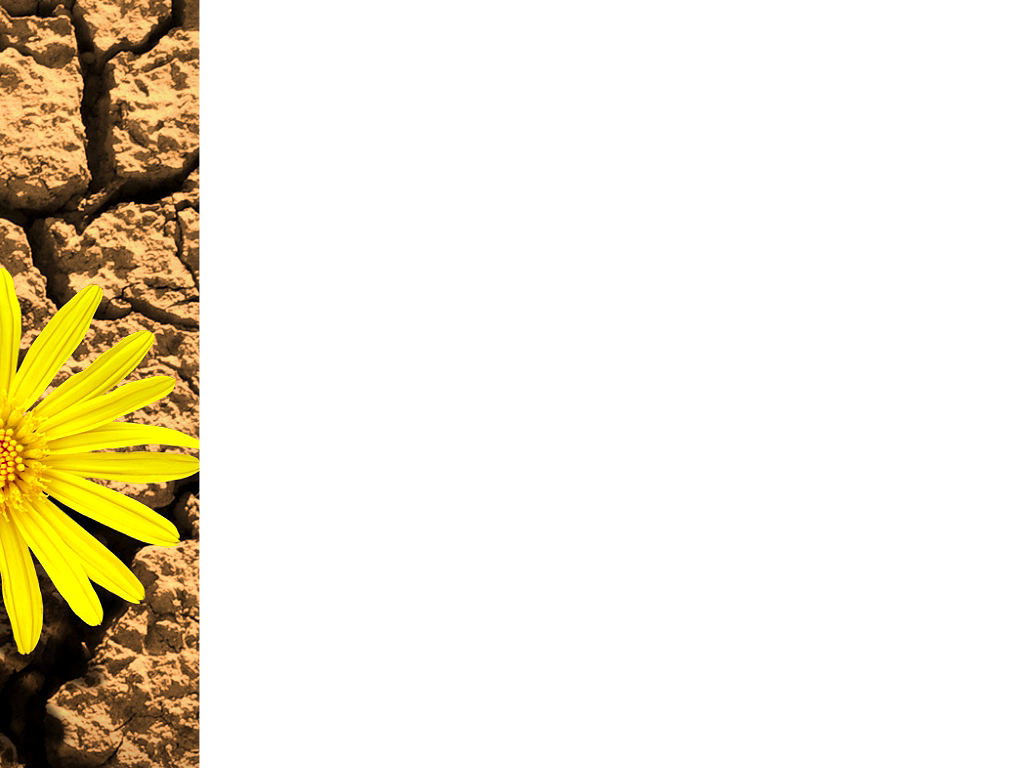 Иисус предоставляет нам безграничную силу и возможности.  “Каждый человек, сотворенный по образу Божьему, наделен свойствами, схожими со способностями Создателя, - индивидуальностью, способностью думать и действовать” (Воспитание, с. 17)
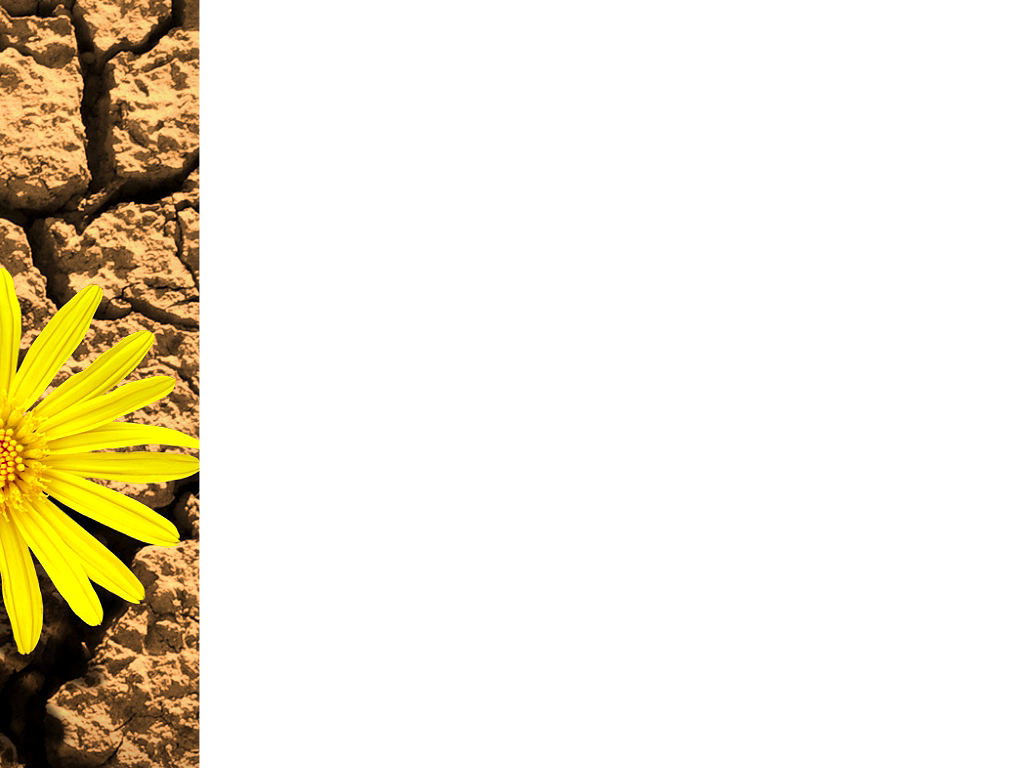 Иисус будет с нами:  “не оставлю тебя и не покину тебя”  
(Евреям 13:5)

Его любовь к нам – вечна; она влечет нас к себе даже тогда, когда мы отклоняемся в сторону! «Любовью вечною Я возлюбил тебя и потому простер к тебе благоволение. Я снова устрою тебя…»
(Иеремия 31:3).
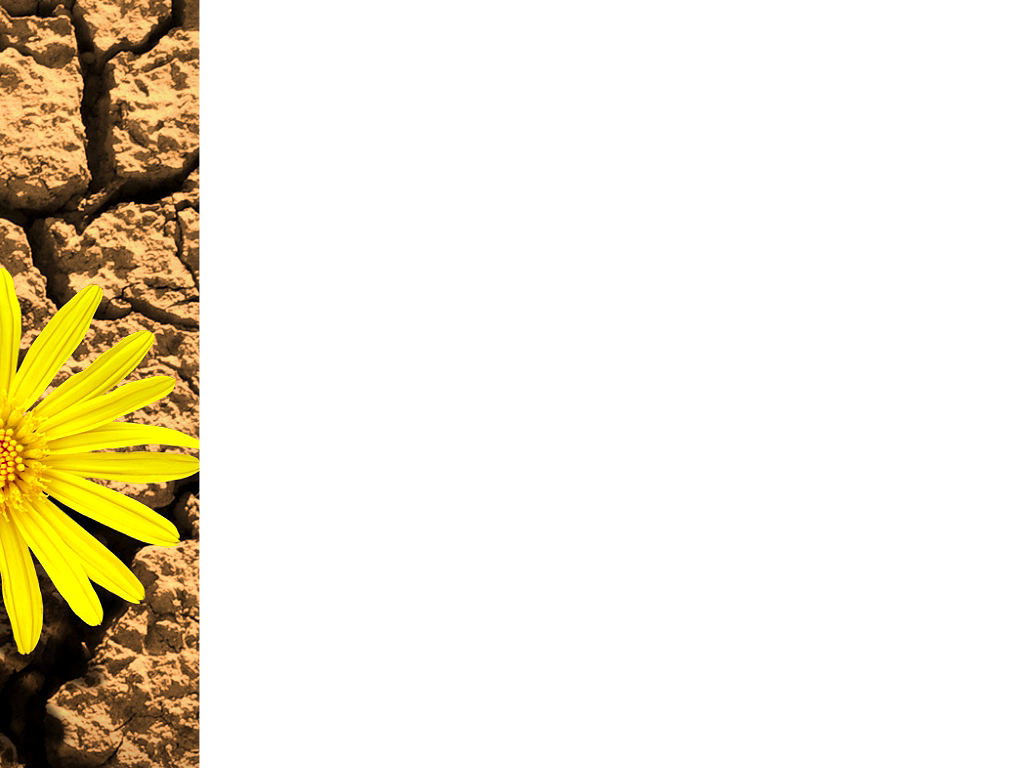 Домашнее насилие во всех своих проявлениях является оскорблением Божьего характера и нравственных законов. Оно происходит за закрытыми дверями и приводит к очерствению душ, падшему духу и постоянным физическим, эмоциональным и сексуальным травмам, которые могу привести к смерти. Это не вопрос половой принадлежности, это вопрос греха.  Это попытка сатаны уничтожить в нас образ Божий.
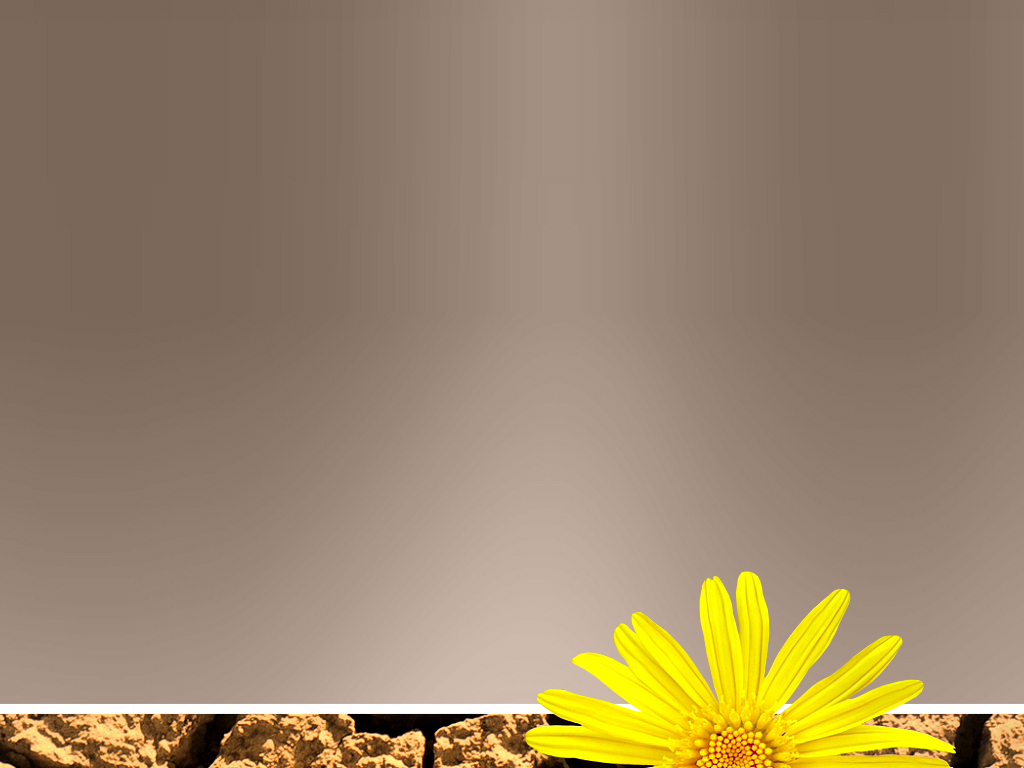 Поэтому мы как Адвентисты Седьмого Дня должны делать все возможное как по отдельности, так и все вместе, чтобы прекратить домашнее насилие и жестокое обращение во всех формах; помочь жертвам; направить обидчиков в соответствующие службы; воспитывать детей и поддерживать здоровое функционирование семей в наших собраниях и обществе.